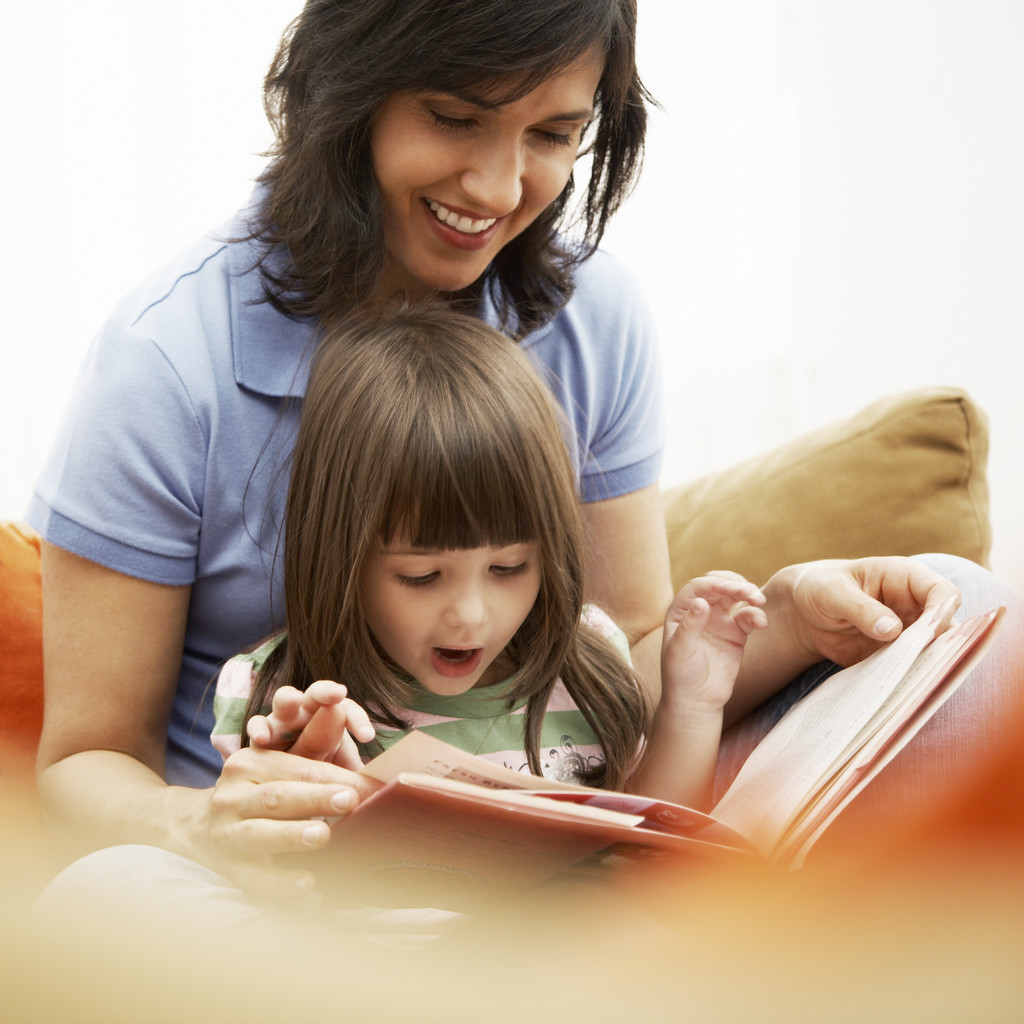 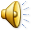 Притча о маме
За день до своего рождения ребёнок спросил у Бога:
Я не знаю, зачем я иду в этот мир! Что я должен делать?
Бог ответил:
Я подарю тебе ангела, который всегда будет с тобой. Он всё тебе объяснит!
Но как я пойму его, ведь я не знаю его языка?
Ангел будет учить тебя своему языку. Он будет охранять тебя от всех бед.
Как и когда я должен вернуться к тебе?
Твой ангел скажет тебе всё.
А как зовут моего ангела?
Неважно, как его зовут, у него много имён…
Ты будешь называть его – МАМА….
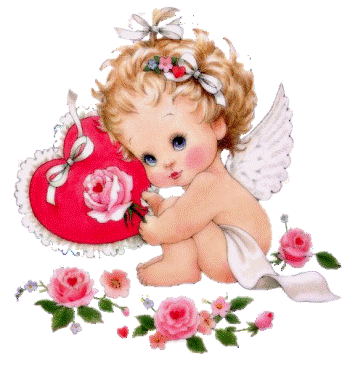